Carbon LDP
Enterprise Web Applications’ Linked Data Backend
Due to our requirements…
What are we doing differently?
2
Dynamic Interaction-Model
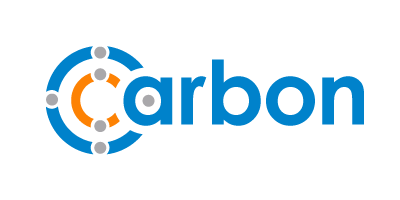 RDFSource -> Container


Prefer: interaction-model=“ldp:Container”
Prefer: interaction-model=“ldp:RDFSource”


c:defaultInteractionModel
3
Everything is a container
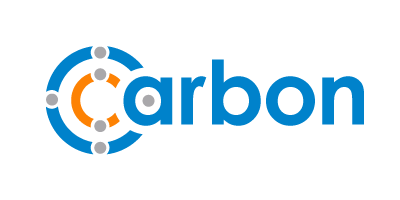 Ending slash enforced “http://…/my-resource/”


Default: ldp:BasicContainer


If ldp:Container wasn’t specify as a type -> c:defaultInteractionModel = ldp:RDFSource
4
Extensive use of Named Graphs
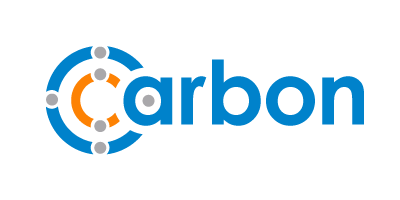 Why support Turtle instead of Trig?
5
RDF Based PATCH
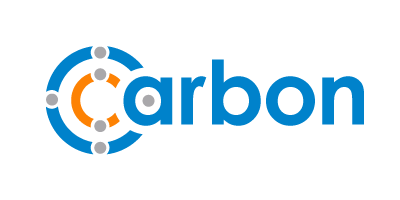 Current LD PATCH Format adds complexity to the system
Another format to learn
Another format to parse

RDF based PATCH Request	<> 		rdf:type 			cp:PATCHRequest;		cp:addAction	<http://…/resource/~add>;		cp:removeAction	<http://…/resource/#a-fragment~remove>.
6
Thank you
7